BÀI 3
Tạo hiệu ứng cho văn bản trong trang trình chiếu
Tạo được hiệu ứng văn bản trong trang trình chiếu
MỤC TIÊU
Biết cách chọn hiệu ứng âm thanh, thay đổi được tốc độ hiển thị hệ thống
Vậy phải làm như thế nào
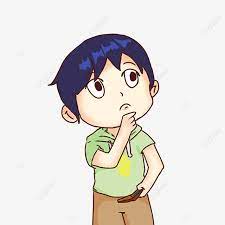 YÊU CẦU
Tạo bài trình chiếu có chủ đề Phương tiện giao thông, gồm 2 trang.

Lưu bài với tên Phương tiện giao thông vào máy tính.
Hiệu ứng chuyển động cơ bản
Bước 1: chọn văn bản muốn tạo hiệu ứng
Bước 2: chọn thẻ Animations
Bước 3: chọn hiệu ứng trong bảng trọn Animations.
Chọn      để có nhiều hiệu ứng hơn nhé!
TẠO HIỆU ỨNG CHUYỂN ĐỘNG
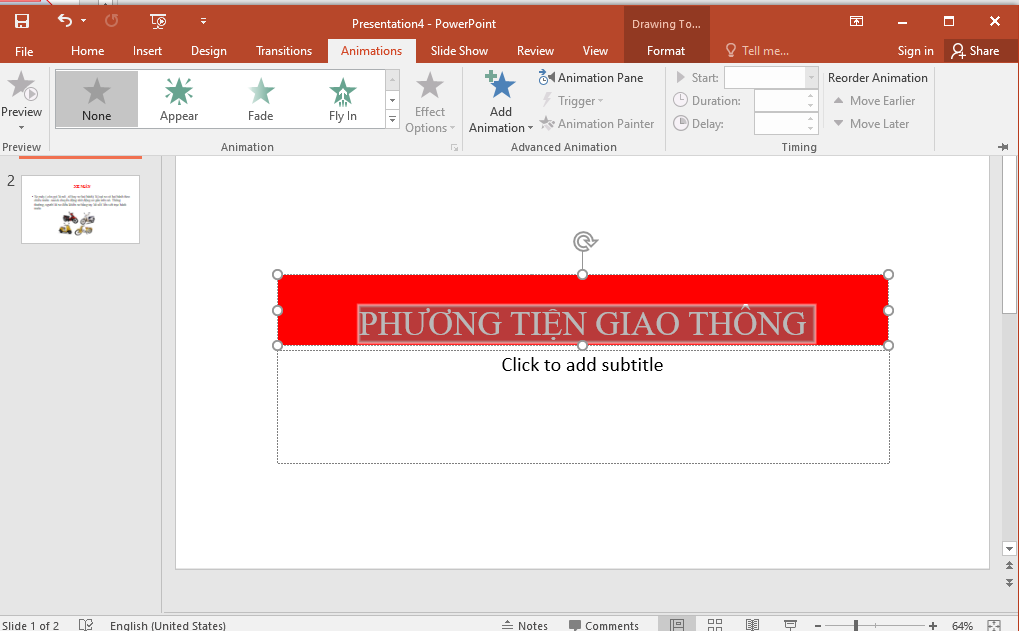 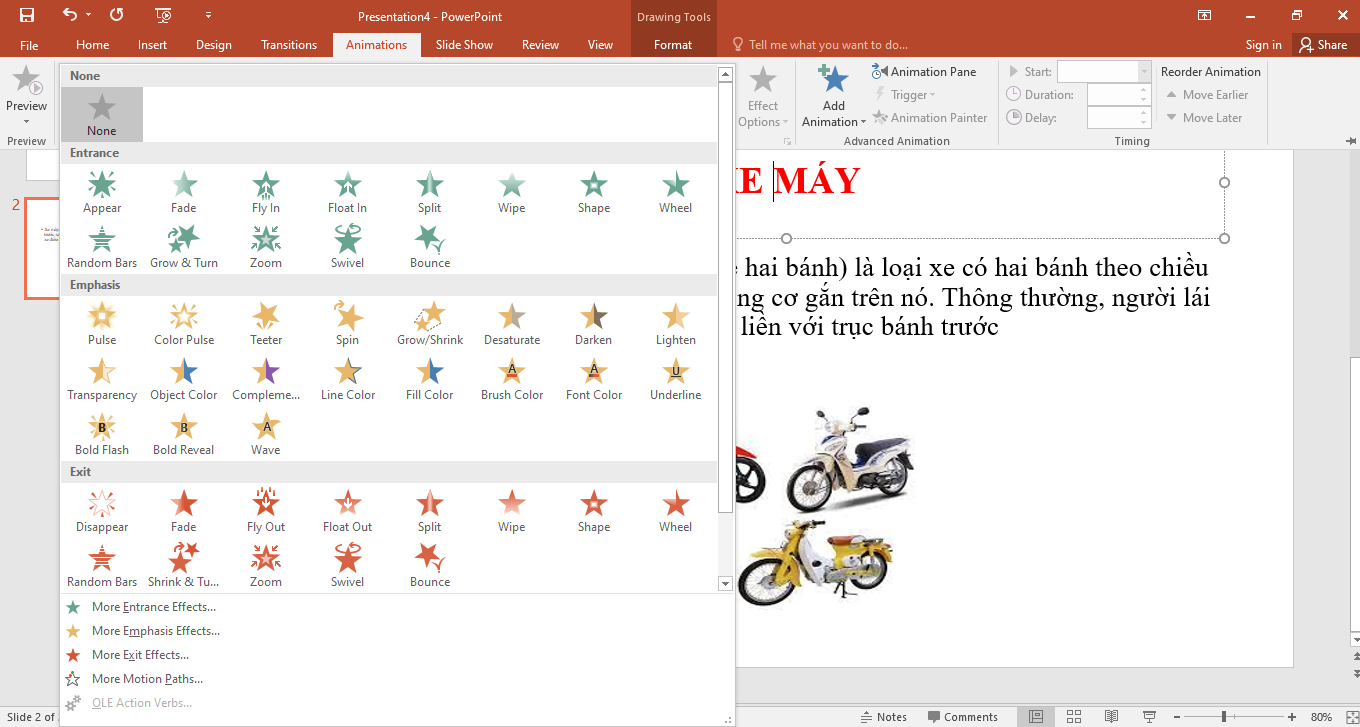 Hiệu ứng chuyển động nâng cao
Bước 1: Chọn văn bản muốn tạo hiệu ứng
Bước 2: Chọn thẻ Animations
Bước 3: Chọn Add Animations, chọn More....để có thêm hiệu ứng
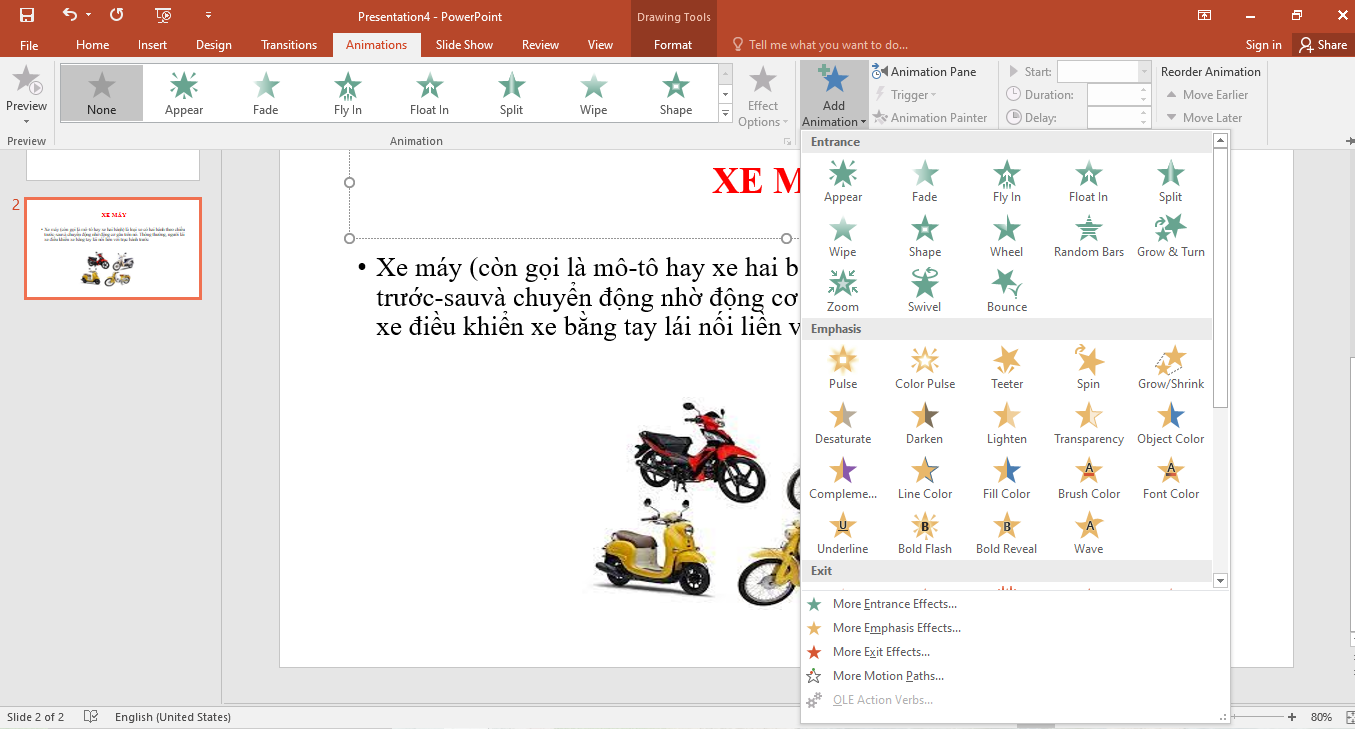 HIỆU ỨNG ÂM THANH
Bước 1: chọn thẻ Animations
Bước 2: chọn Animations Pane, bảng chọn hiện ra. Nháy chuột phải vào hiệu ứng, chọn Effect Options.... Chọn hiệu ứng trong danh sách
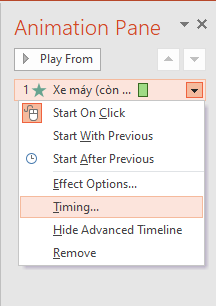 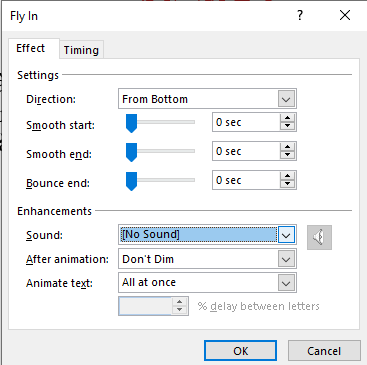 TỐC ĐỘ HIỂN THỊ
Bước 1: chọn thẻ Animations
Bước 2: chọn Animations Pane, bảng chọn hiện ra. Nháy chuột phải vào hiệu ứng, chọn Timming.... Chỉnh kiểu hiển thị tốc độ
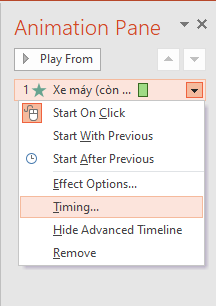 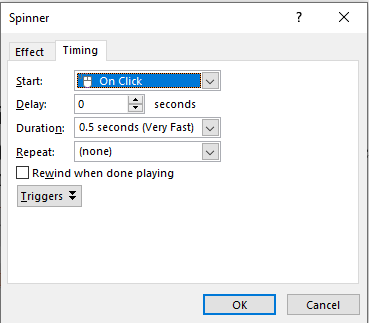 Các con cùng thực hành nào!!!
Giải thích hiệu ứng
Các con cần ghi nhớ!
Con có thể tạo hiệu ứng cho văn bản trong trang trình chiếu
Chọn  trong thẻ Animations để kiểm tra hiệu ứng